Mavzu: Exsel dasturiga kirish va sodda amallar bajarish
Mavzu: Exsel dasturiga kirish va sodda amallar bajarish
Microsoft Excel (baʼzan Microsoft Office Excel deb ataladi[1]) — Microsoft korporatsiyasi tomonidan Microsoft Windows, Windows NT va Mac OS, shuningdek Android, iOS,Windows Phone uchun yaratilgan elektron jadvallar bilan ishlash uchun dastur. U iqtisodiy-statistik hisob-kitoblar, grafik vositalar imkoniyatlarini taqdim etadi. Mac OS X platformasidagi Excel 2008 ning dasturlash tili VBA (Visual Basic for Application). Microsoft Excel Microsoft Officening tarkibiy qismi hisoblanadi  va bugun Excel dunyodagi eng mashxur ilovalar qatoriga kiradi.
1 usul пуск bo’limidan Excel dasturini topib kiramiz
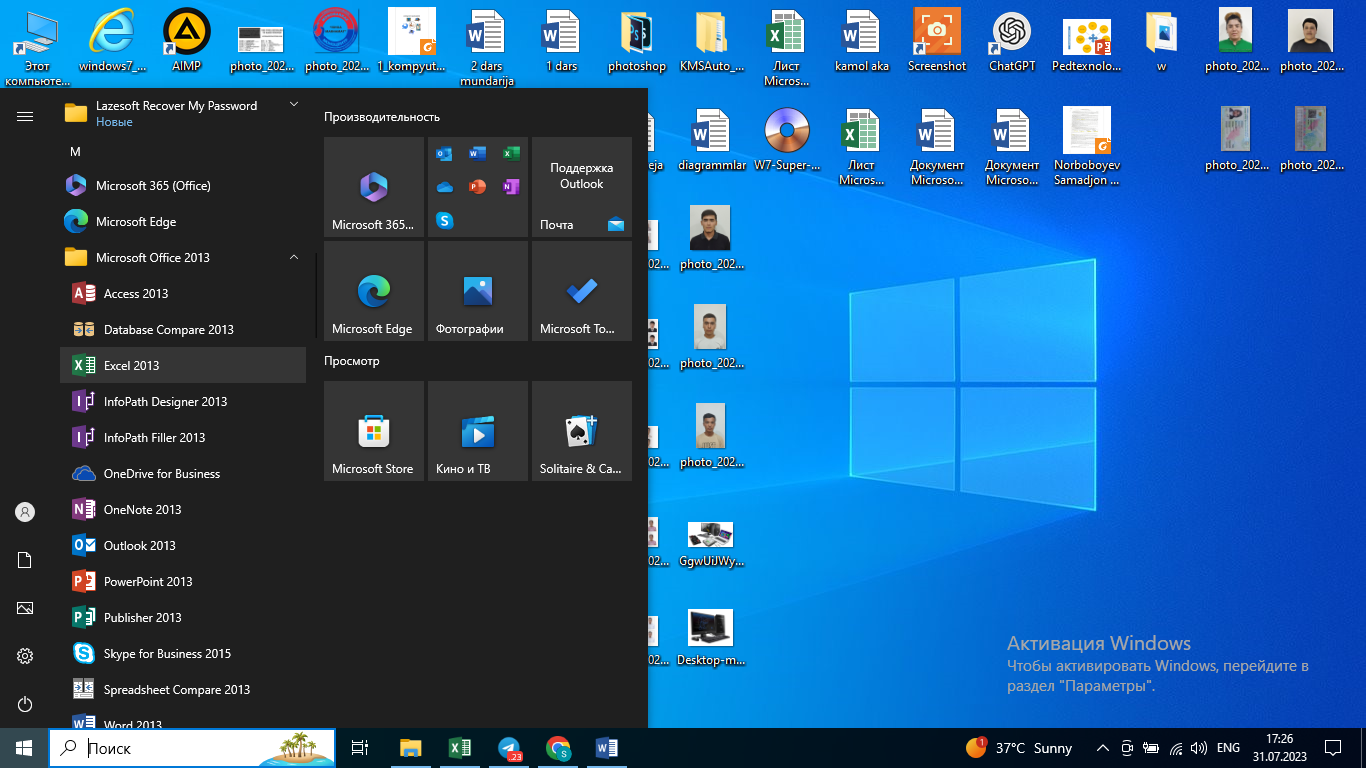 2-usul: пуск+r buyrug’iga excel deb yozib ok qilamiz
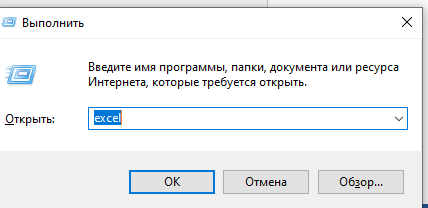 3-usul: sichqonchani o’ng tugmasini bosib саздать dan excelga kiramiz
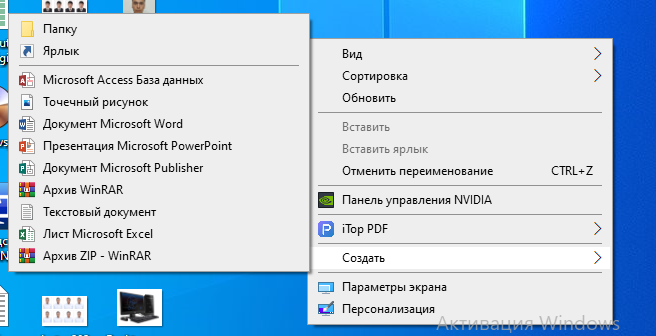